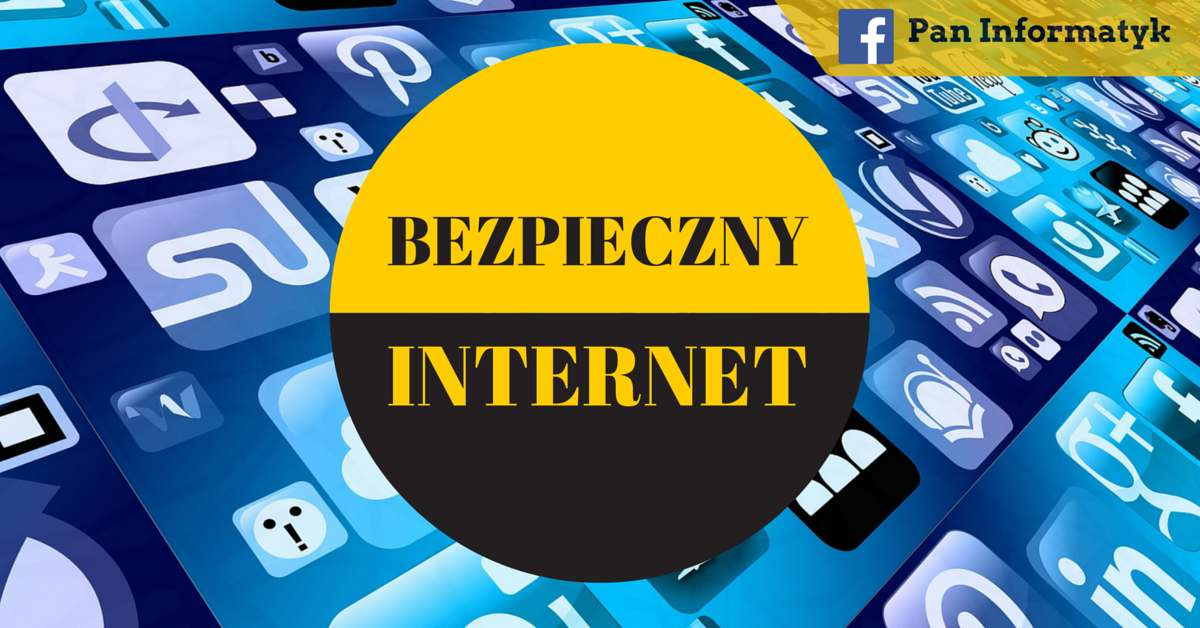 Bezpieczeństwo winternecie
JULIA WOLICKA.6D
To zdjęcie wykonane przez nieznanego autora jest objęte licencją CC BY-NC-ND.
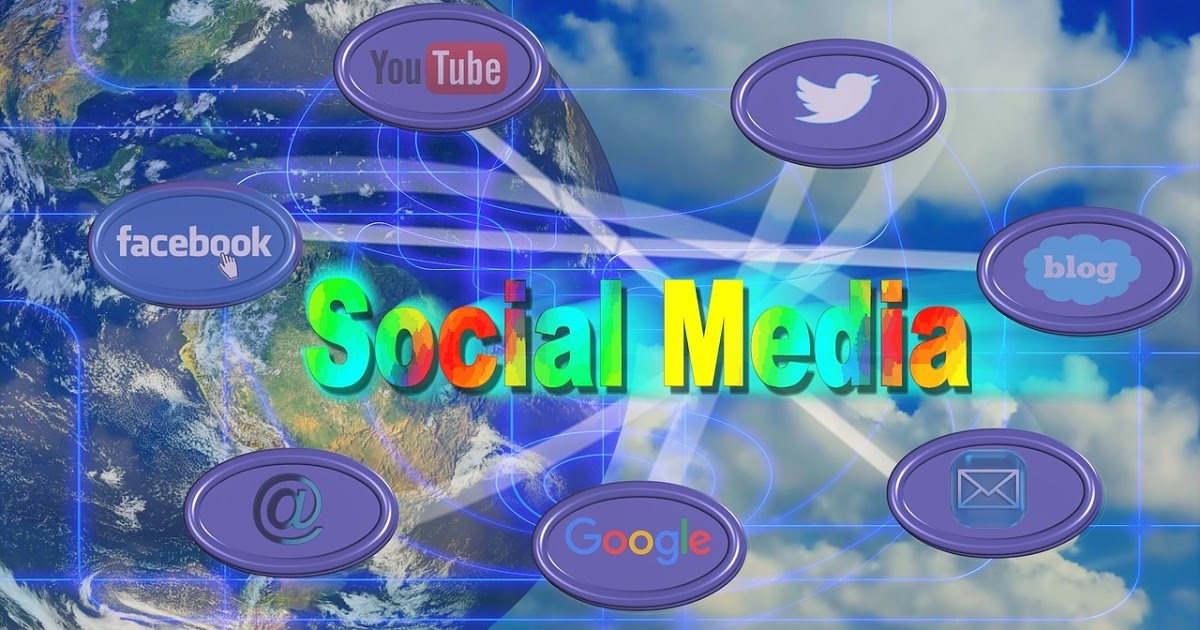 Musimy uważać gdzie wchodzimy ponieważ
MOŻEMY WEJŚĆ W COŚ ZŁEGO I NP.MOGĄ NAM POBRAĆ PIENIĄDZE Z KONTA A MY MOŻEMY O TYM NIE WIEDZIEĆ
To zdjęcie wykonane przez nieznanego autora jest objęte licencją CC BY-SA.
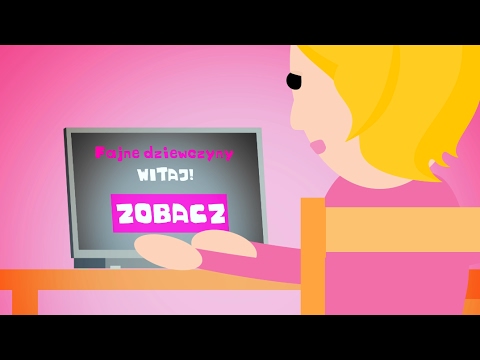 NIEKÓRE APLIKACJE
TEŻ MOGĄ WYMAGAĆ OD NAS DANYCH KTÓRYMI MOGĄ SIĘ POSŁUŻYĆ DO BARDZO ZŁYCH RZECZY
To zdjęcie wykonane przez nieznanego autora jest objęte licencją CC BY-SA.
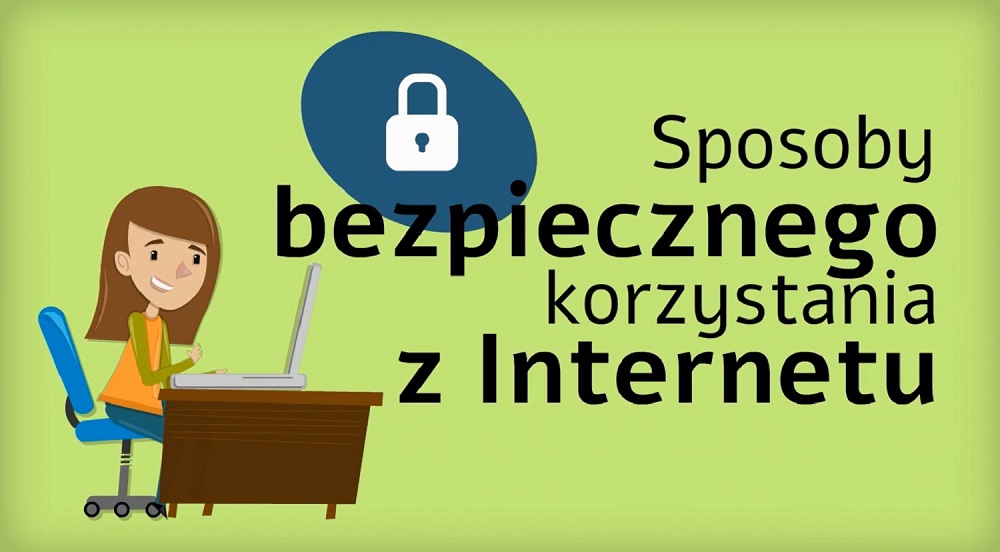 To zdjęcie wykonane przez nieznanego autora jest objęte licencją CC BY-NC-ND.
DZIECI CZĘSTO WCHODZA W  TAKIE LINKI A PÓŹNIEJ SIĘ Okazuje, ŻE LAPTOP ZOSTAŁ ZHAKOWANY
LECZ DZIECI RÓWNIEŻ GRAJĄ W NIEODPOWIEDNIE DLA NICH GRY A PÓŹNIEJ SIĘ OKAZAŁO, ŻE DZIECKO GDZIEŚ POSZŁO I NIE WRÓCIŁO.
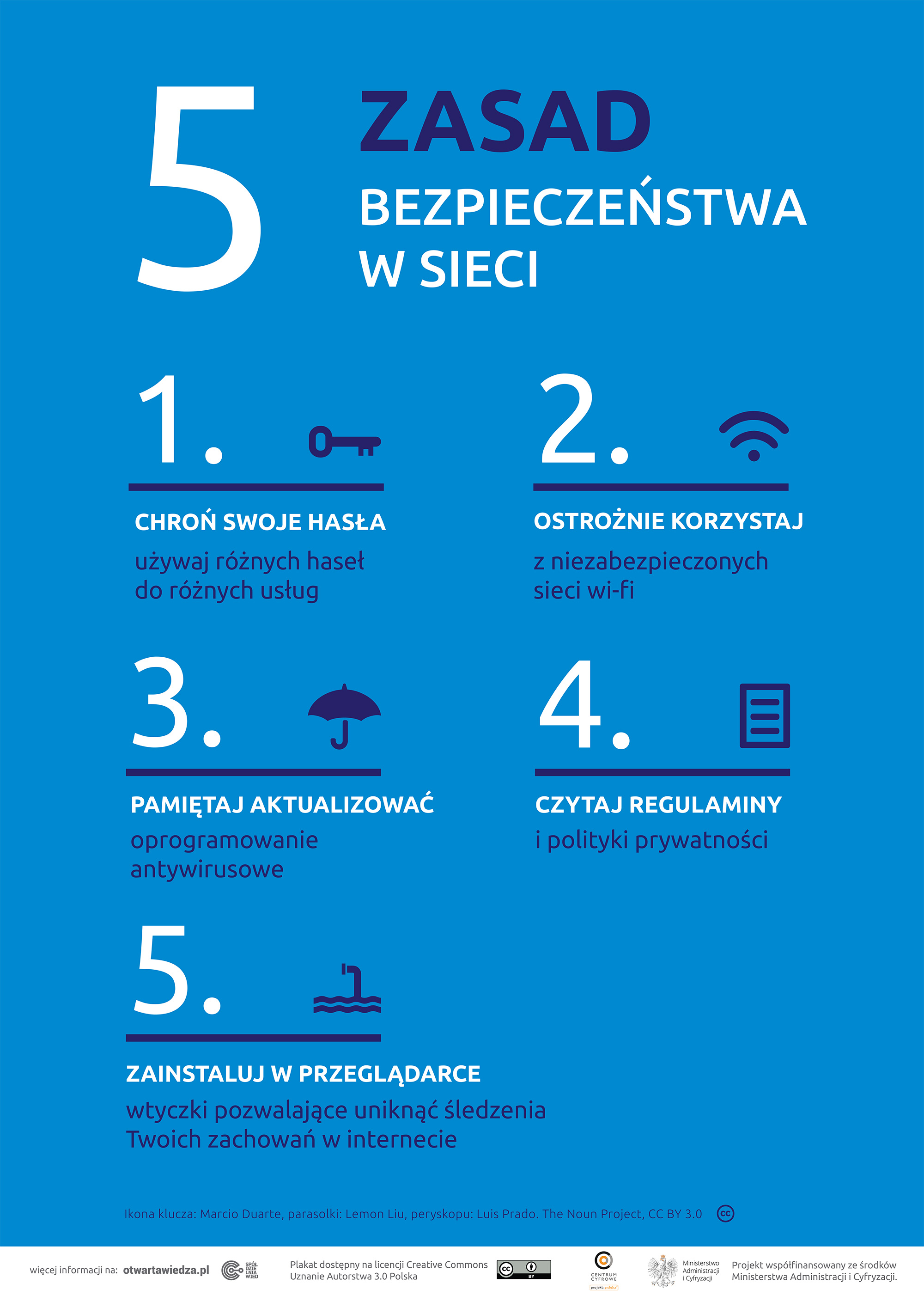 ZASADY
TRZEBA SIĘ STOSOWAĆ DO ZASAD, KTÓRE OBOWIĄZUJĄ W INTERNECIE
To zdjęcie wykonane przez nieznanego autora jest objęte licencją CC BY.
GRY
NIE WSZYSTKIE LECZ NIEKTÓRE GRY MOGĄ ZABIĆ DZIECKO LUB DOROSŁEGO CZŁOWIEKA PSYCHICZNIE ORAZ FIZYCZNIE
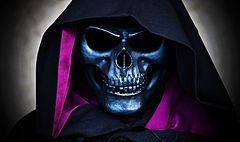 To zdjęcie wykonane przez nieznanego autora jest objęte licencją CC BY-SA.
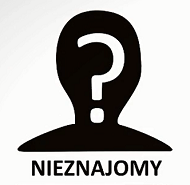 PISANIE Z NIEZNAJOMYM
KIEDY PISZEMY Z CZŁOWIEKIEM KTÓREGO NIEZNAMY MOŻE NAWET DOJŚĆ DO TRAGEDII NP. SPRZEDANIE DZIECKA,SPRZEDZAŻ ORGANÓW DZIECKA I WIELE INNYCH TRAGEDII
DLATEGO NIE POWINNIŚMY PISAĆ ANI ROZMAWIAĆ Z NIEZNAJAMYMI
To zdjęcie wykonane przez nieznanego autora jest objęte licencją CC BY-SA.